CPAD RDC 5: Trigger and DAQ
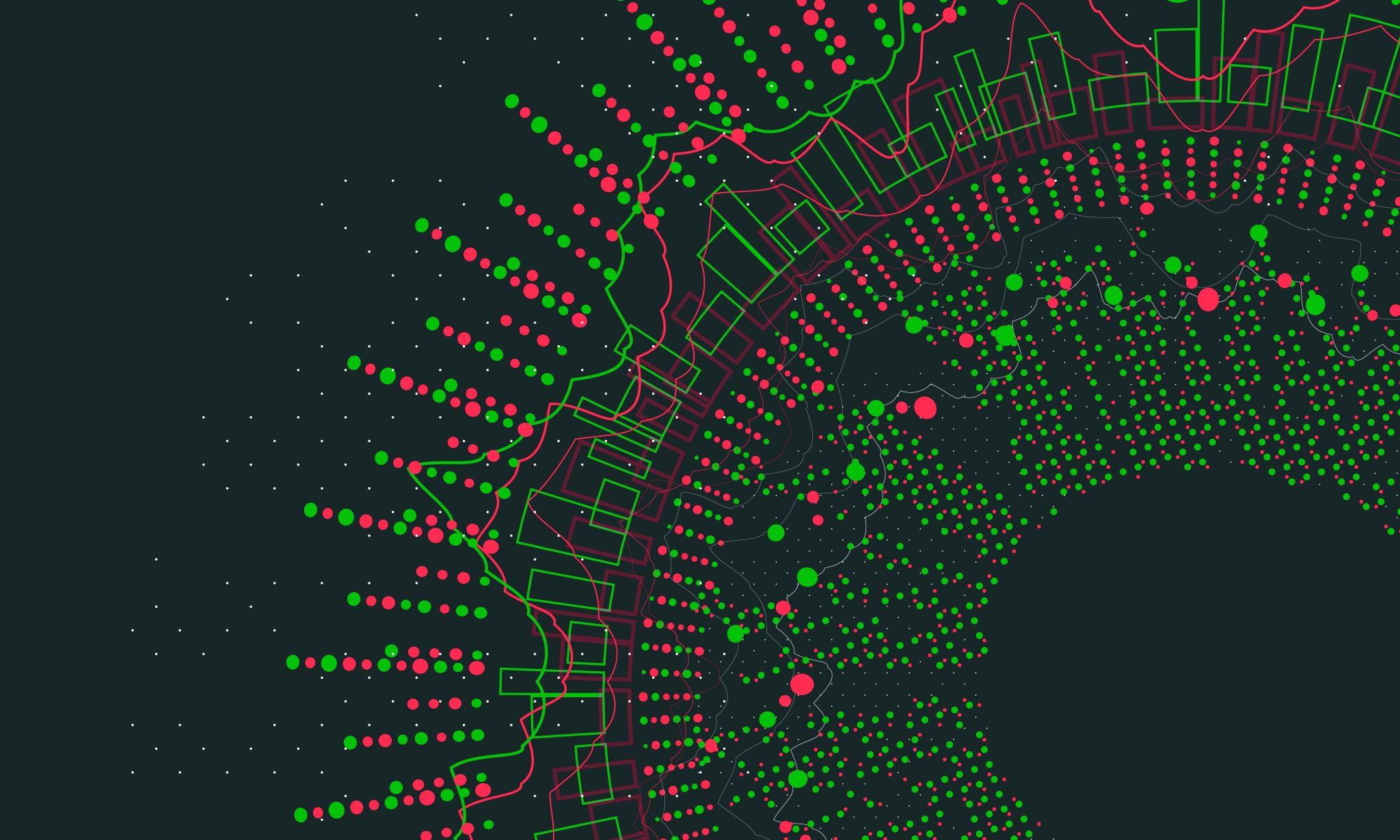 Zeynep Demiragli (Boston University)
Jinlong Zhang (Argonne National Lab)
RDC 5 Timeline (So-Far):
First meeting (09/29)
To discuss key R&D areas and survey questions

Kick-off meeting (early Oct): https://indico.fnal.gov/event/61511/ 
To identify and organize subgroups/subareas through survey
To understand relevant teams, existing activities, facilities/infrastructures

Second meeting (late Oct): https://indico.fnal.gov/event/61763/ 
To formulate and discuss work packages

CPAD workshop at SLAC (Nov 7-10) => You are HERE
https://indico.slac.stanford.edu/event/8288/registrations/539/
Present RDC 5 status at CPAD
In-person discussion to advance our preparation for proposal(s)
Snapshots from the Meetings
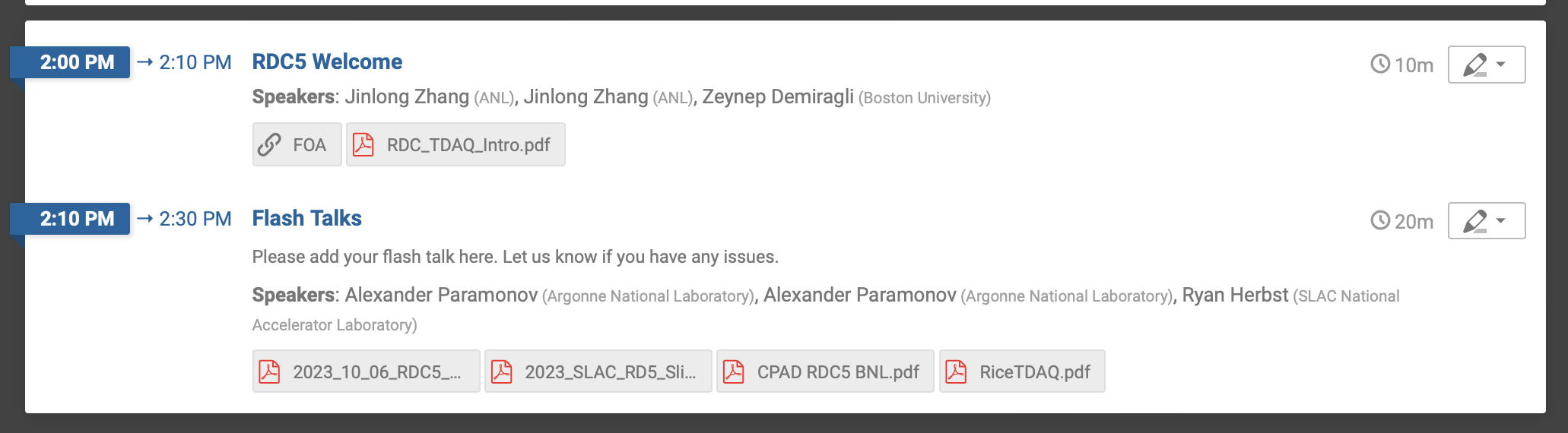 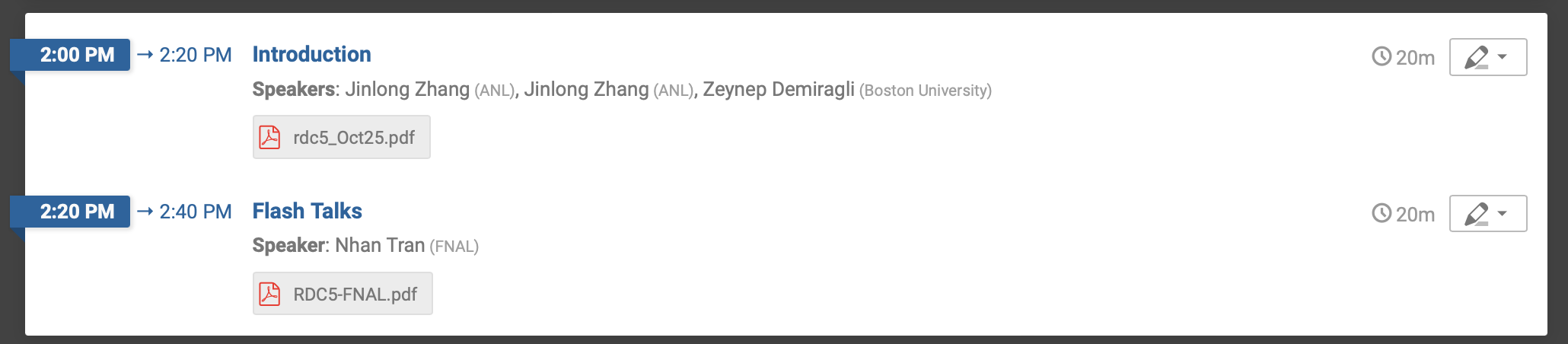 Snapshots from the Meetings
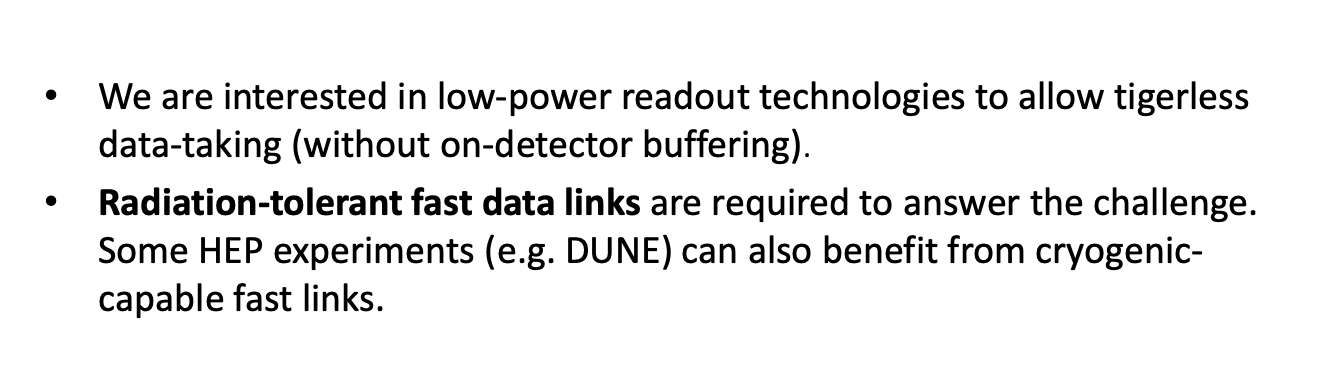 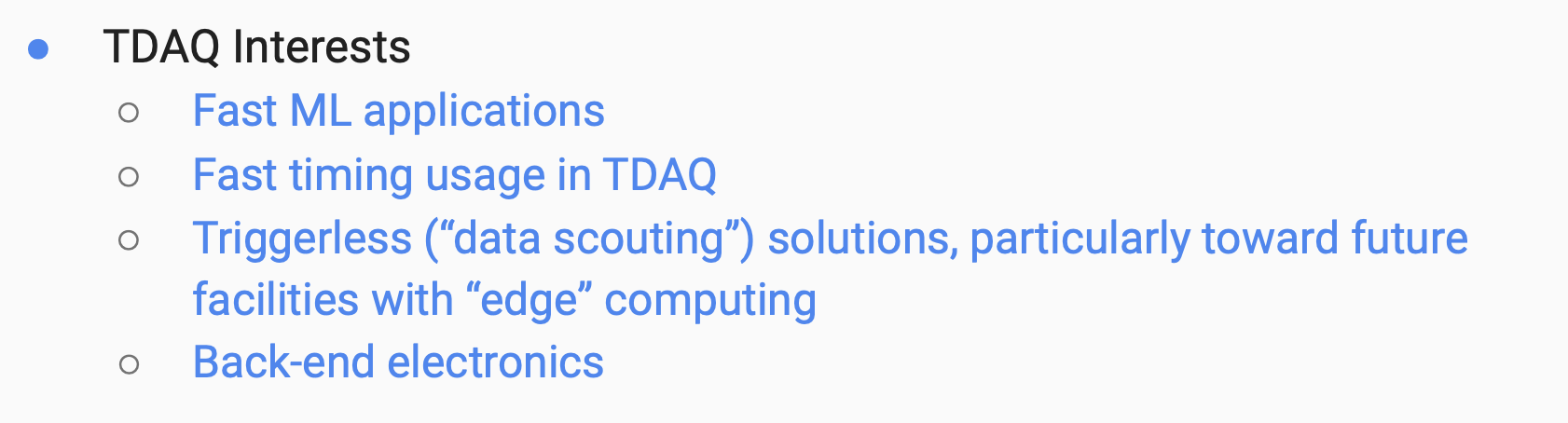 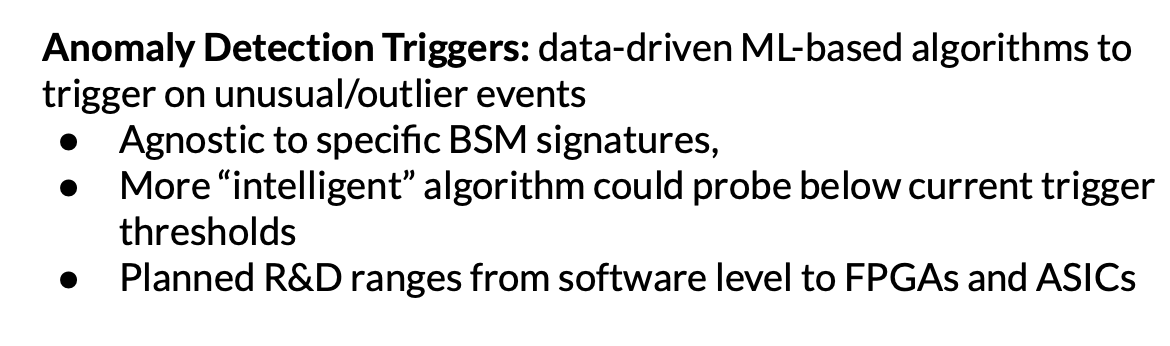 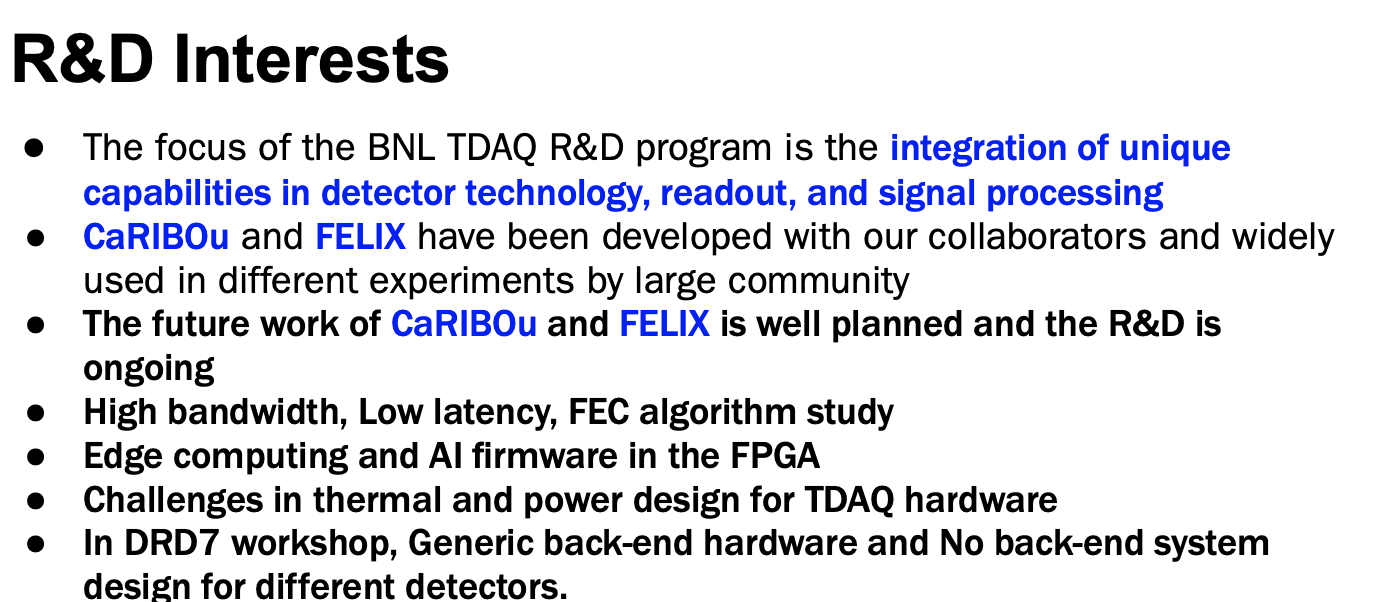 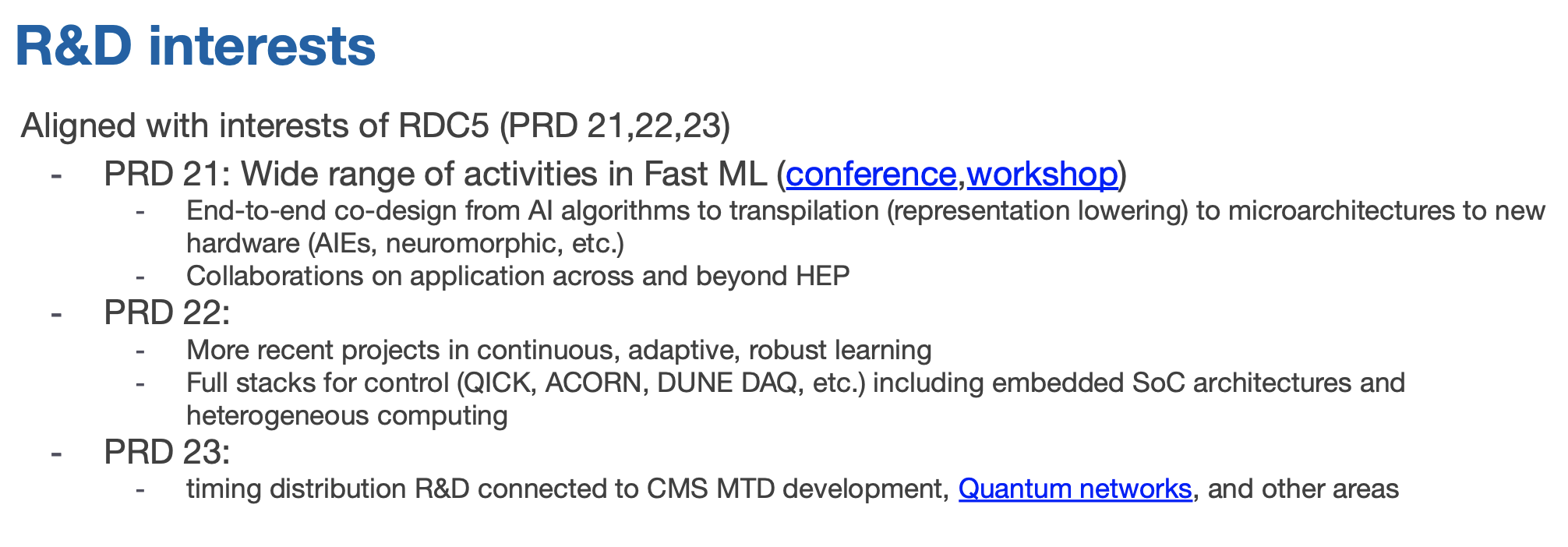 Ideas for Work Packages (based on BRN Report 2019)
PRD 21
Real-time / low-latency data reduction and feature extraction
Fast artificial intelligence and neuromorphic computing on real-time hardware
High-bandwidth, rad-hard, low-power optical link (>50Gbps)
Wireless readout

PRD 22
Intergrading modern computing architecture and emerging technologies
Self-running DAQ system

PRD 23
Timing distribution with picosecond synchronization (1ps over 1km)
Connection with the ECFA Road Map (2021)
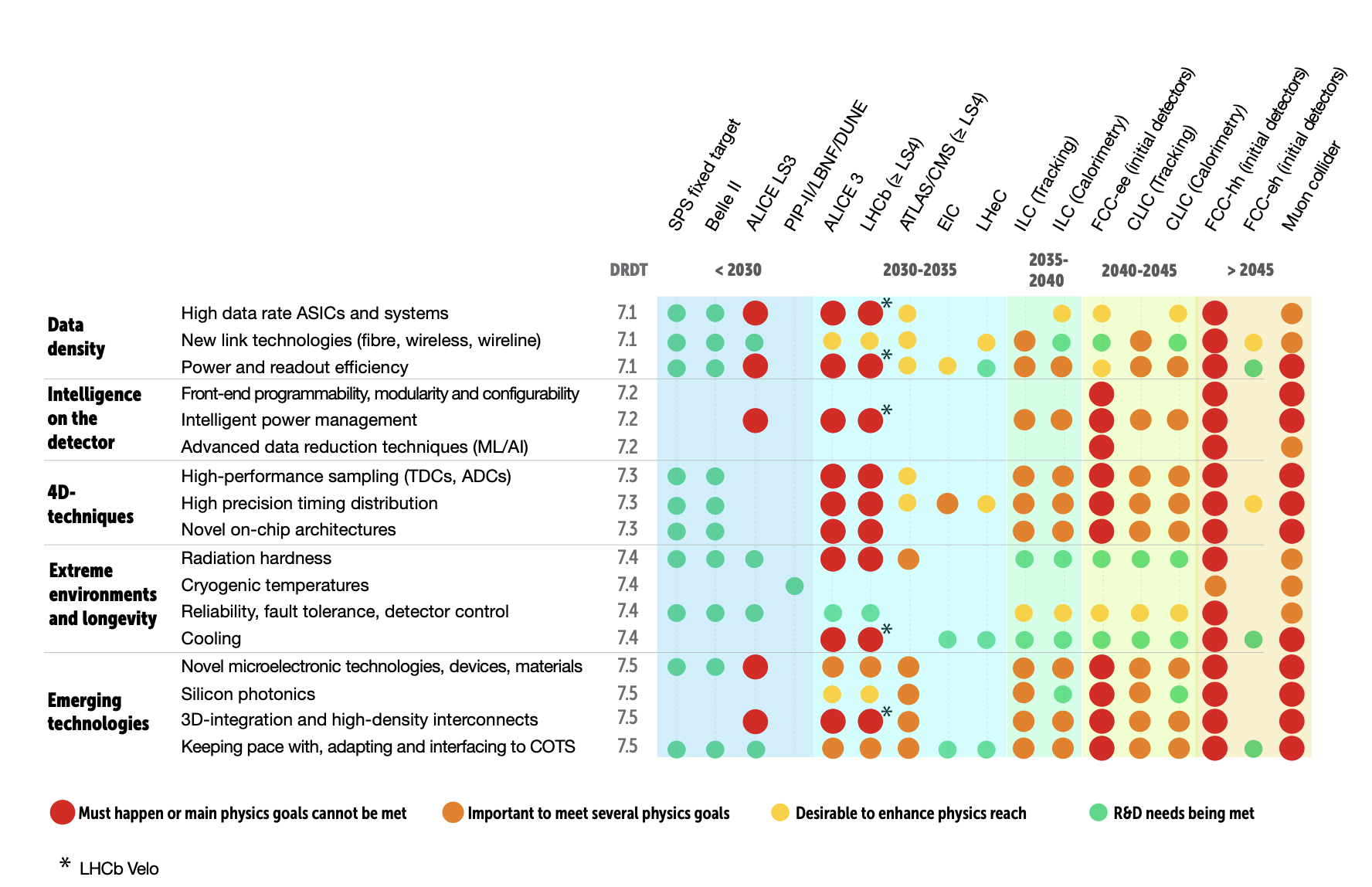 Summary of the Recommendations
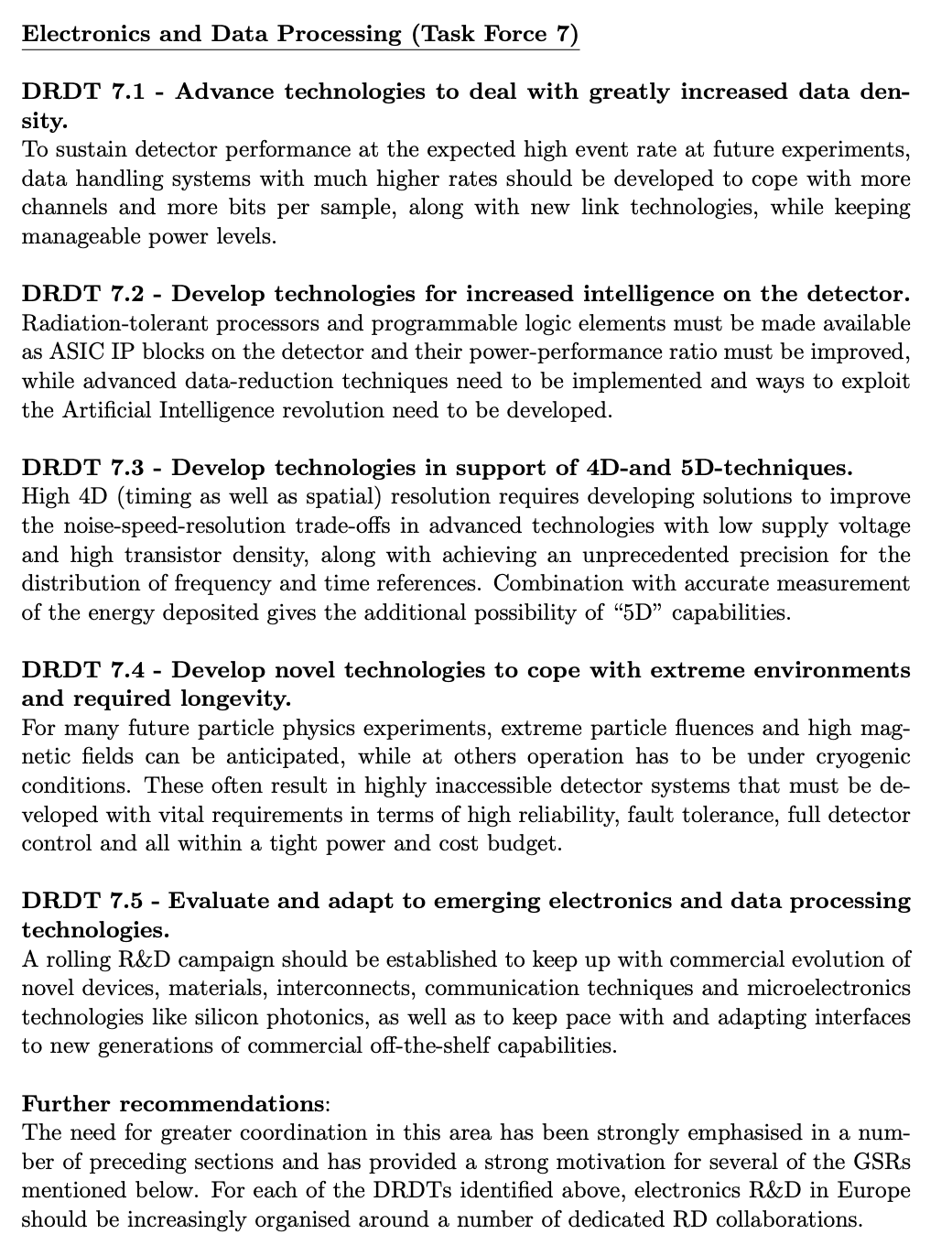 In ECFA Electronics and Data processing is combined Task Force (DRDT 7)

This also highlights that the coordination between RDC4 (Readout and ASICs) & RDC5 groups is crucial
Notes on the funding Opportunities
During this year, the FOA of interest is: https://science.osti.gov/grants/FOAs/-/media/grants/pdf/foas/2023/DE-FOA-0003177.pdf (specifically section 5F, page 63 for multi-institutional projects).

Content: Blue Sky Proposals. Ideally teams working together!  => Collaboration Proposals
We propose we pull together a few multi-institutional proposals for submission Blue Skies or non-experiment specific general R&D (aligned with BRN)
Agenda
Tuesday
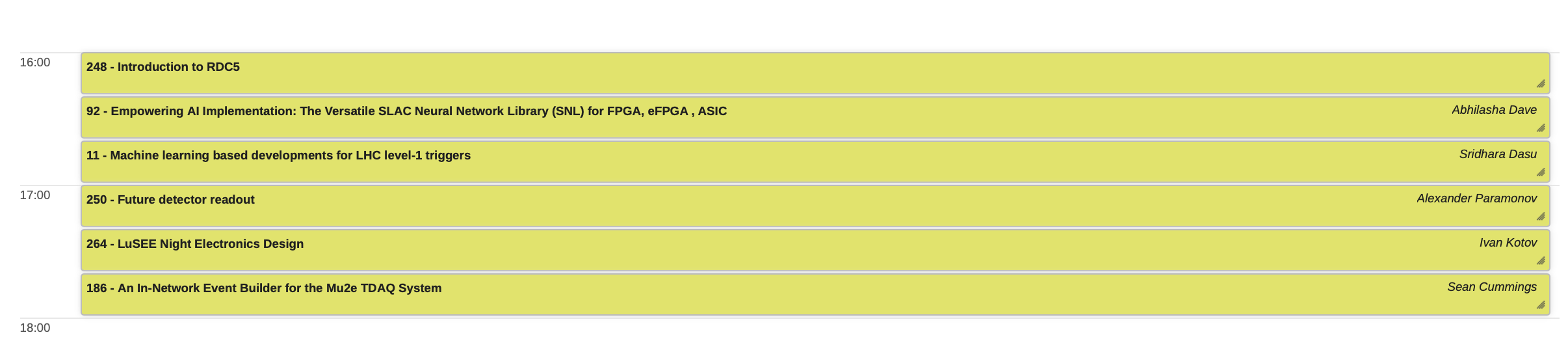 Thursday
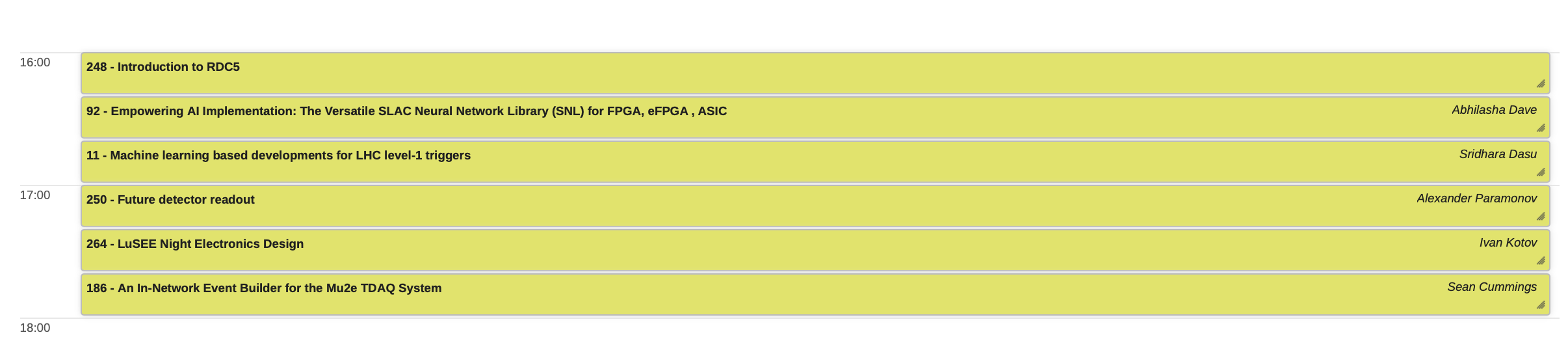